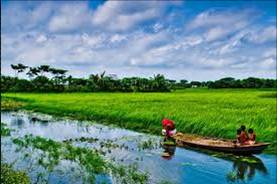 আজকের পাঠে তোমাদের স্বাগতম
শিক্ষক পরিচিতি
মোঃ শাহাদাত আলী  
 সহকারী শিক্ষক 
 চৌধুরী বাজার গাউসিয়া সুন্নিয়া কুতুবশাহ দাখিল মাদ্রাসা
   কুলাউড়া, মৌলভীবাজার। 
 মোবাইল নম্বর : ০১৭২২১৫১৬০৯
ই-মেইল : shahadathali609@gmail.com
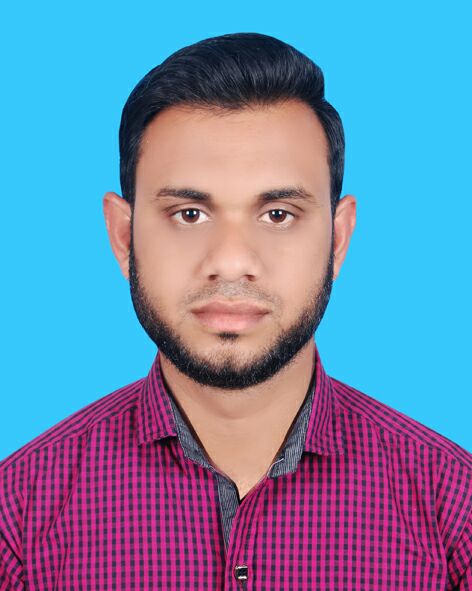 পাঠ পরিচিতি
বিষয়ঃ বাংলা 
শ্রেণিঃ      ৬ষ্ঠ
পাঠ শিরোনামঃ জন্মভুমি ( কবিতা )
সময়ঃ ৫০ মিনিট
চিত্রে আমরা কী দেখতে  পাচ্ছি ?
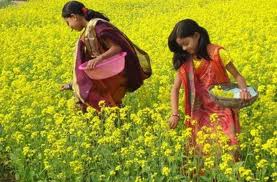 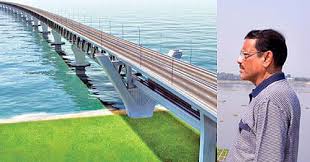 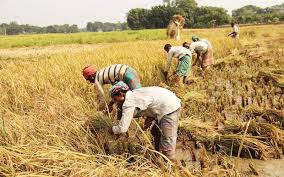 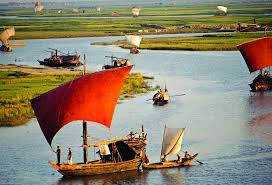 আজকের পাঠ
জন্মভুমি (কবিতা)
                   - রবীন্দ্রনাথ ঠাকুর
শিখনফল
এই পাঠ শেষে শিক্ষার্থীরা-
কবি পরিচিতি বলতে পারবে ।
মাতৃভূমির প্রতি কবির মমত্ববোধ বর্ণনা করতে পারবে।
3. কবিতাটির মূলভাব  ব্যাখ্যা করতে পারবে ।
কবি পরিচিতি
জম্মঃ  ২৫শে বৈশাখ ১২৬৮ বঙ্গাব্দ  ৭ই মে ১৮৬১ খ্রিঃ
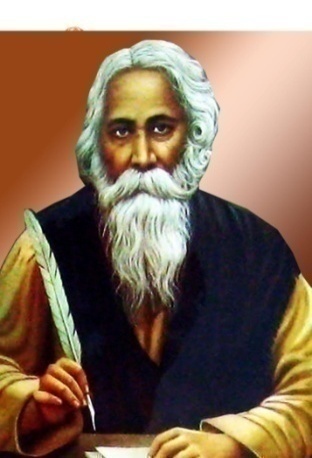 পিতাঃ  দেবেন্দ্র নাথ ঠাকুর
মৃত্যুঃ ২২শে শ্রাবণ ১৩৪৮ বঙ্গাব্দ  ইং- ৭ই আগষ্ট ১৯৪১ খ্রিঃ
সাহিত্য ক্ষেত্রঃ- কাব্য, ছোটগল্প, উপন্যাস, নাটক, গান
১৯১৩ সালে নোবেল বিজয়  (গীতাঞ্জলি কাব্যের জন্য)
রবীন্দ্রনাথ ঠাকুর
রচনা মানসী, সোনার তরী,চিত্রা শেষের কবিতা, রক্তকরবী ইত্যাদি
জন্মভুমি ( কবিতা )
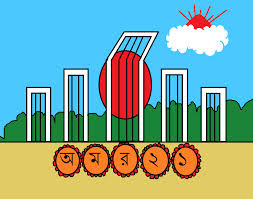 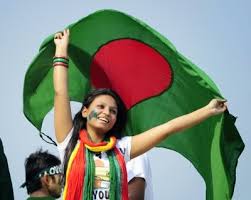 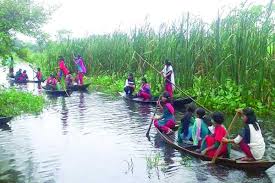 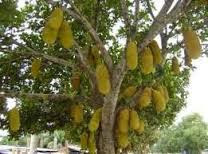 জন্মভুমি ( কবিতা )
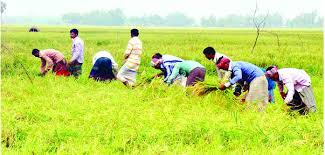 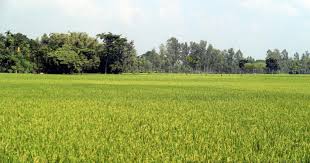 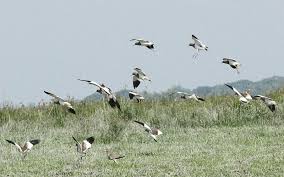 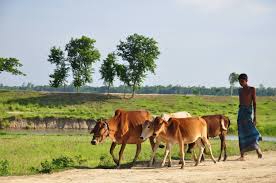 জন্মভুমি ( কবিতা )
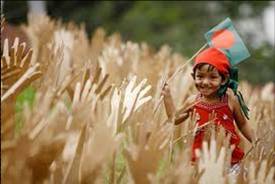 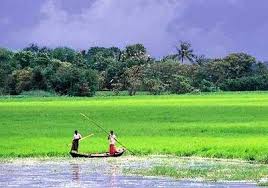 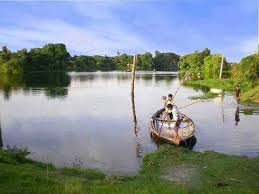 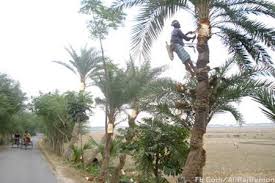 জন্মভুমি ( কবিতা )
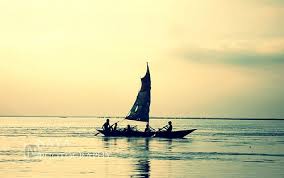 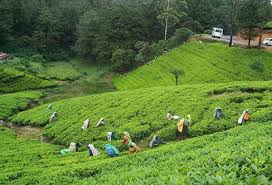 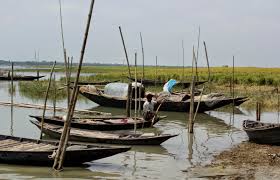 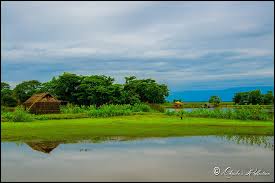 জন্মভুমি
                    -  রবীন্দ্রনাথ ঠাকুর
সার্থক জনম আমার
          জন্মেছি এই দেশে
সার্থক জনম মা গো 
          তোমায় ভালবেসে
কোন, বনেতে জানিনে ফুল
           গন্ধে এমন করে আকুল
কোন গগনে ওঠে রে চাঁদ
           এমন হাসি হেসে।। 

জানি নে তোর ধনরতন
            আছে কি না রানির মতন,
শুধু জানি আমার অঙ্গ 
            জুড়ায় তোমার ছায়ায় এসে ।। 
আঁখি মেলে তোমার আলো
                 প্রথম আমার চোখ জুড়ালো, 
ওই আলোতে নয়ন রেখে
                 মুদবো নয়ন শেষে ।।
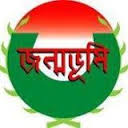 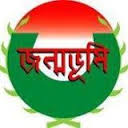 একক কাজ
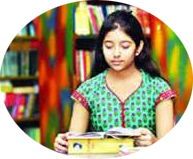 জন্মভুমি কবিতাটি মূখস্থ বল ।
শিক্ষার্থীর আবৃতি
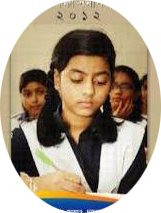 স্বার্থক জনম আমার
       জন্মেছি এই দেশে
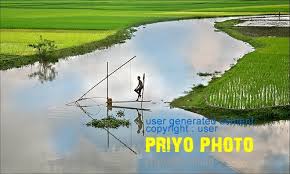 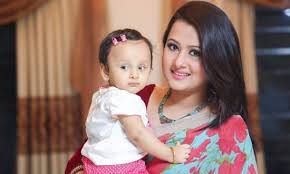 স্বার্থক জনম মা গো 
            তোমায় ভালবেসে
কোন, বনেতে জানিনে ফুল
      গন্ধে এমন করে আকুল
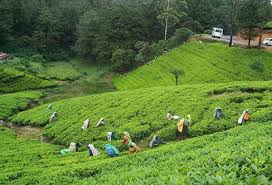 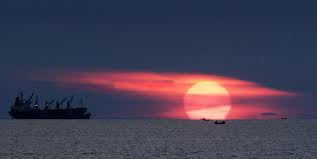 কোন গগনে ওঠে রে চাঁদ
                      এমন হাসি হেসে।।
জানি নে তোর ধনরতন
              আছে কি না রানির মতন,
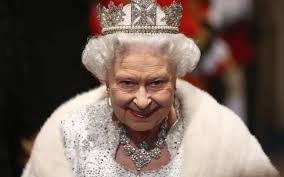 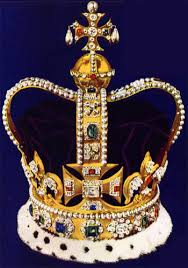 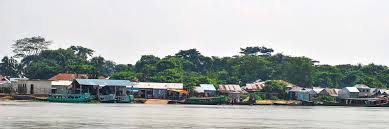 শুধু জানি আমার অঙ্গ   
            জুড়ায় তোমার ছায়ায় এসে ।।
আঁখি মেলে তোমার আলো 
                    প্রথম আমার চোখ জুড়ালো,
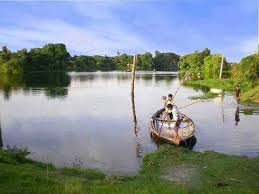 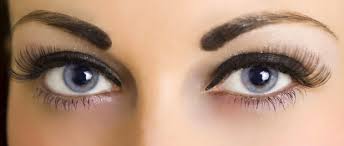 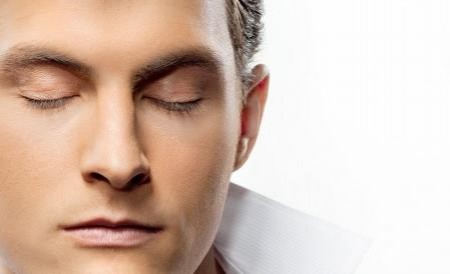 ওই আলোতে নয়ন রেখে 
                  মুদব নয়ন শেষে ।।
শব্দার্থ
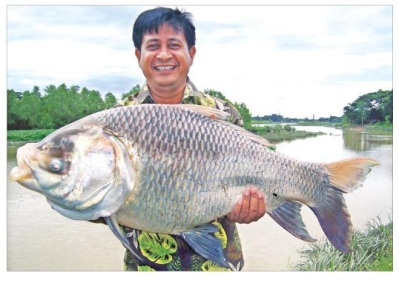 স্বার্থক
সফল
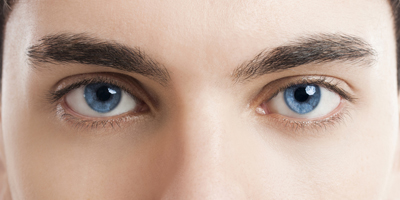 নয়ন
চোখ
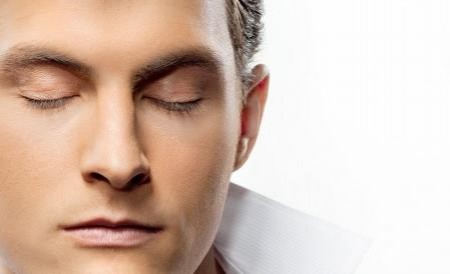 মুদব
বুজব
দলীয় কাজ
মাতৃভূমির প্রতি কবির মমত্ববোধ বর্ণনা কর।
মুল্যায়ন
দেশ প্রেম কাকে বলে ?
 জন্ম ভূমির প্রতি কবির এত মমতা কেন?
 রবীন্দ্রনাথ ঠাকুর কোথায় জন্মগ্রহণ করেন ?
  কবির জন্ম স্বার্থক হয়েছে কেন?
বাড়ির কাজ
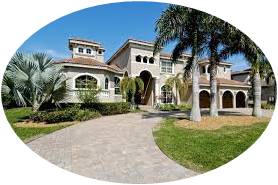 জন্মভূমি কবিতার মুল বক্তব্য
 নিজের ভাষায় লেখ।
SHAHADATH ALI
ধন্যবাদ
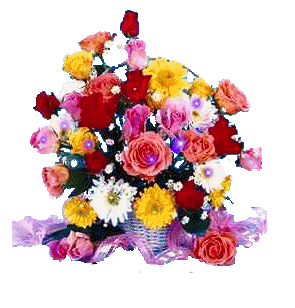 SHAHADATH ALI